UCOP Family
FEUD
USE OF PORTABLE 
FIRE EXTINGUISHERS
JULY 2011 SAFETY MEETING
UNIVERSITY OF CALIFORNIA, OFFICE OF THE PRESIDENT
Annual portable fire extinguisher training is required because…?
2
1
You are expected to use a fire extinguisher at work
Cal/OSHA regulations
X
X
X
Fire Extinguisher Use
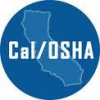 Annual Refresher Training for Use of Portable Fire Extinguisher
Cal/OSHA Safety Training Requirement
Review:
1) General Principles for Fire Extinguisher Use
2) Guidelines on When to Use a Portable Fire Extinguisher
Name examples of Type A:  Combustible Material fires.
3
2
1
Wood
Paper
Cloth
X
X
X
Name examples of Type B:  Combustible Material fires.
4
3
2
1
Oil
Chemicals
Grease
Paint
X
X
X
Name most common examples of Type C:  Energized Electrical Equipment fires.
3
2
1
Electrical Wiring
Appliances
Plugs
X
X
X
Major Types of Fires
Type A:  
Combustible Materials

Type B:  Flammable/Combustible Liquids

Type C:  
Energized Electrical Equipment
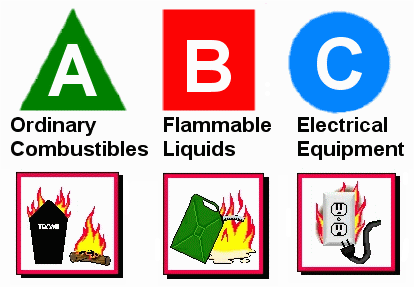 Name the conditions when use of a fire 
extinguisher is appropriate.
4
3
2
1
Extinguisher rated for type of fire
Fire is small and contained
Safe Egress
You are properly trained and can 
confidently operate it effectively
X
X
X
When to Use a Fire Extinguisher
- Small & Contained
- Safe Escape Route Behind You
 Extinguisher Rated for Type of Fire You Are   
  Fighting
 Trained in Use & Confident You Can Operate it 
  Effectively

SLIGHTEST DOUBT – DON’T!  Get Out.  Close the Door to Slow the Spread of the Fire
What are the different types 
of Fire Extinguishers?
3
2
1
Pressurized Water (Silver Color)
Multi-Purpose (Red Color)
Carbon Dioxide 
(Red Color with no gauge)
X
X
X
Types of Fire Extinguishers
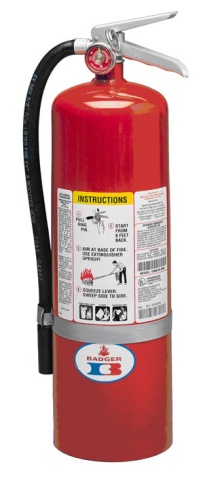 Multi-Purpose (Red Color) – Dry Chemical
ABC (Ammonium Phosphate) or
BC (Potassium Bicarbonate)


Pressurized Water (Silver Color)
Type A Fire Only


Carbon Dioxide (Red Color with No Gauge)
Type BC Fire Only
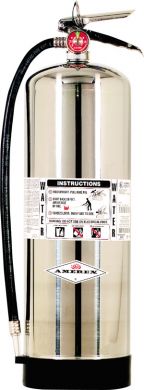 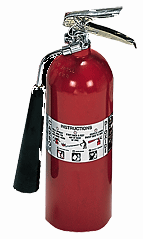 When putting out a fire, make sure to aim at…
1
The base of the fire
X
X
X
Make sure to aim at the base of the flame!
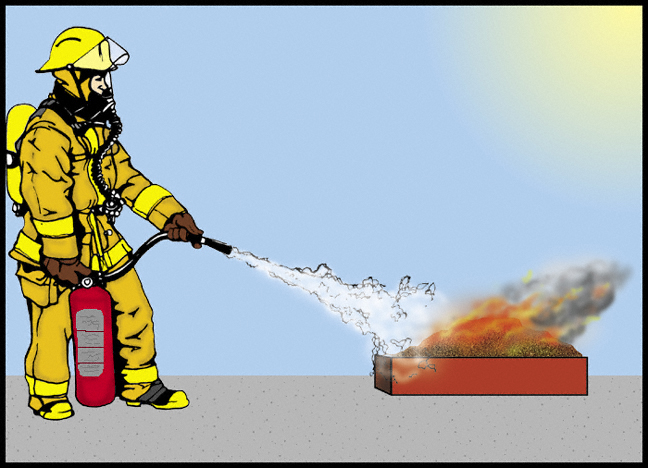 A fire extinguisher that is rated 2A:10 BC means it has a fire fighting capacity equivalent to:
1
2.5 Gallons of Water and 10 Square Feet for a BC Type Fire
X
X
X
Fire Extinguisher Capacity Rating
For a 2A:10 BC Extinguisher
2A:10 BC – Recommended Capacity for Homes

Number in Front of the “A”
Equals to Equivalent Number of Units for 1.25 Gallons of Water
2A Equals 2.5 Gallons of Water 
(2 x 1.25 Gallons = 2.5 Gallons)

Number in Front of the “BC”
Area in Sq. Ft. that a non-expert is able to extinguish a Class B or Class C Fire
10BC = 10 Square Feet
What does the acronym PASS stand for?
4
3
2
1
Aim
Pull
Sweep
Squeeze
X
X
X
How to Use a Fire Extinguisher
Remember “PASS”
Stand 6 to 8 ft away

P:	Pull the Pin
A:	Aim at the Base of the Flame
S:	Squeeze the Handle
S:	Sweep from Side to Side

Step Backwards When Done – Never Turn Your Back Towards an Extinguished Fire!
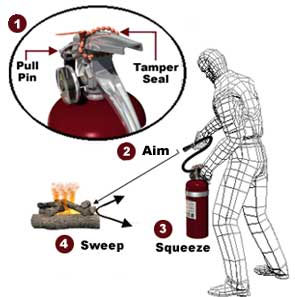 Name actions you should take when 
you see a fire.
4
3
2
1
Evacuate the building
Activate a fire alarm system
Use a fire extinguisher to put out fire (if small and contained)
Call 911 and report the fire incident
X
X
X
You are NOT Required to Use a 
Fire Extinguisher on a Fire.
Your Responsibilities in a Fire Situation:
 Recognize a Fire Condition
 Activate the Fire Alarm System
 Evacuate the Building
 Call 9-911 to Report the Fire Condition
 Prior to use:  Make sure the fire extinguisher is fully charged and the needle is the green area.

Remember you are not a Trained Firefighter.
YOU SHOULD NEVER PUT YOUR LIFE IN DANGER!
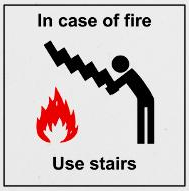